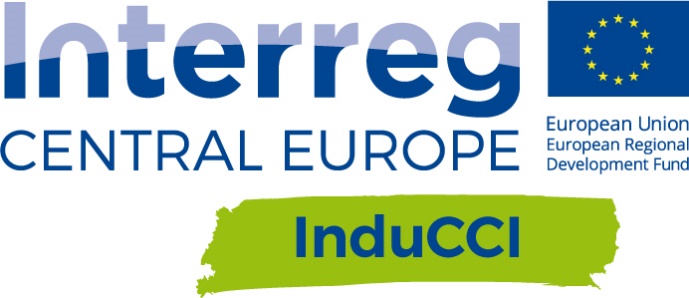 Podnikatelský inkubátor Kanov
13/11/2019
Jednání inovační platformy Tradiční průmyslové obory
Mikroregion Sokolov -východ (MSV), Lucie Říhová
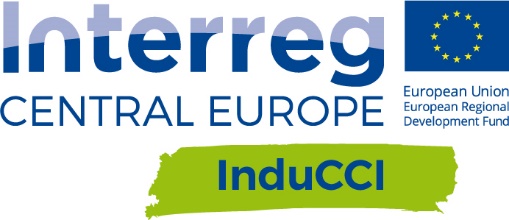 Mezinárodní projekty
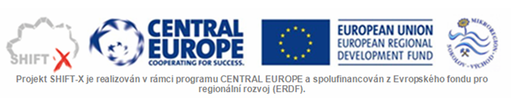 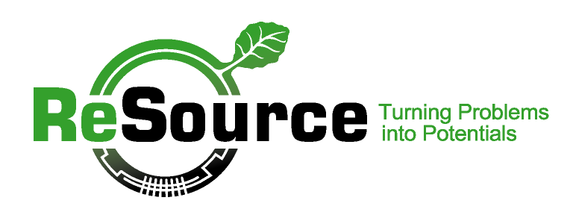 Návrhy-rozhledna na Smolnické výsypce a rozhledna Bernard
Studie vytápění pomocí důlní vod
Urbanistická studie rozvoje území
Mapování průmyslových památek 
Sokolovska
Regionální značka
Inovační koncept expozice průmyslově 
technického muzea
Návrh návštěvnického centra v Březové 
u Sokolova
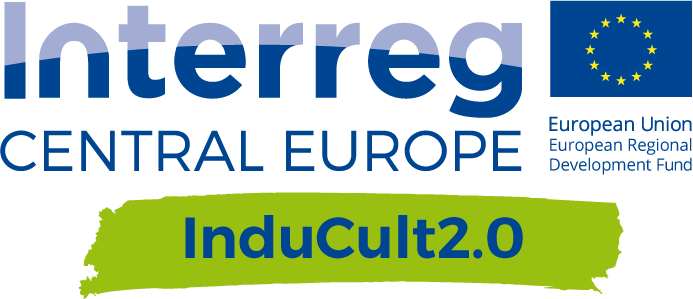 Uhelná platforma
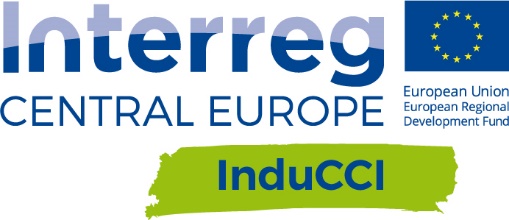 InduCCI – základní informace
Trvání projektu: 4/2019 – 12/2021
8 partnerů 

Cíl: využití a rozvoj Kulturních a kreativních průmyslů
 

Kreativně generovat inovace – pomocí filmu, hudby, TV, knih, videoher, reklamy, designu, architektury, řemesel
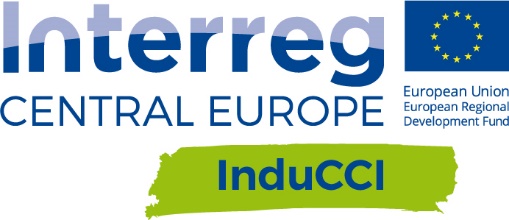 Aktivity InduCCI
Tvorba návrhu kreativního inkubátoru

Organizace projektových dnů pro střední školy a univerzity

E-learningový modul pro administrativní pracovníky v KKP

Mapování kulturních a kreativních průmyslů v Karlovarském kraji

Spolupráce na mezinárodní úrovni a sdílení příkladů dobré praxe

Tvorba pracovních skupin věnujících se KKP

Propojení místních subjektů souvisejících s KKP
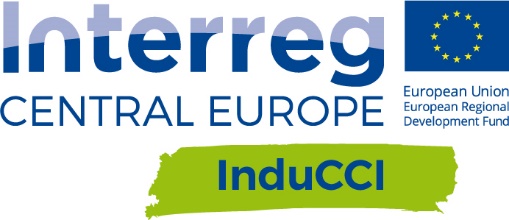 Tvorba návrhu Prostoru pro KKP(kreativního inkubátoru)
Studie proveditelnosti 
Umístění pravděpodobně na Sokolovsku – analýza vhodných prostorů
Uspořádání min. 2 workshopů s klíčovými stakeholdery
Analýza tematického zaměření prostoru pro KKP
Analýza financování (dotační tituly)
Návrh na vytvoření regionální platformy spolupracujících subjektů na bázi kreativního průmyslu
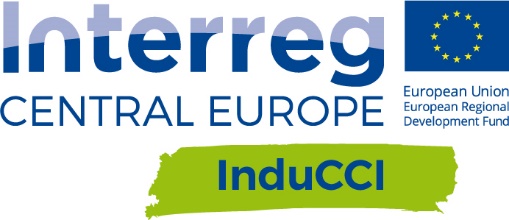 Organizace projektových dnů
organizační, materiálové i finanční zajištění týdenního programu pro různě oborově zaměřené studenty SŠ a VŠ – 3x SŠ a 1x VŠ
minimálně 20 studentů 
zaměřen na rozvoj kreativity pomocí mezioborové spolupráce a podnikavosti
zpracování manuálu „kreativního kempu“, který bude obsahovat popis potřebných prostor  
Veřejná prezentace výstupů
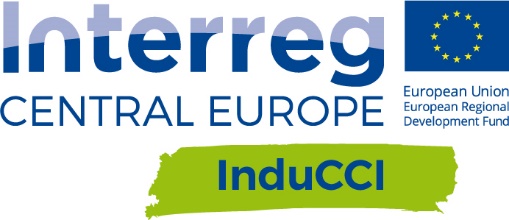 Mapování kulturních a kreativních průmyslů
Analýza kulturních a kreativních průmyslů (KKP)
Zainteresované osoby
Výčet odvětví KKP v regionu
Historie KKP 
Dosavadní překážky při rozvoji KKP
Dokumenty publikované ke KKP
Projekty související s KKP
Tréninková schémata, workshopy anebo školy zaměřené na vzdělávání v oblasti KKP
Pracovní skupiny subjektů spojených s KKP
Platforma pro KKP
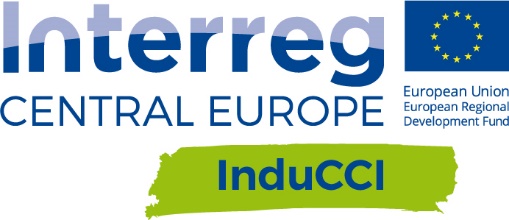 INDUCCI
Průmyslové regiony mají velký potenciál iniciovat interakci mezi kulturou a technologiemi, rozvíjet kreativitu a inovace
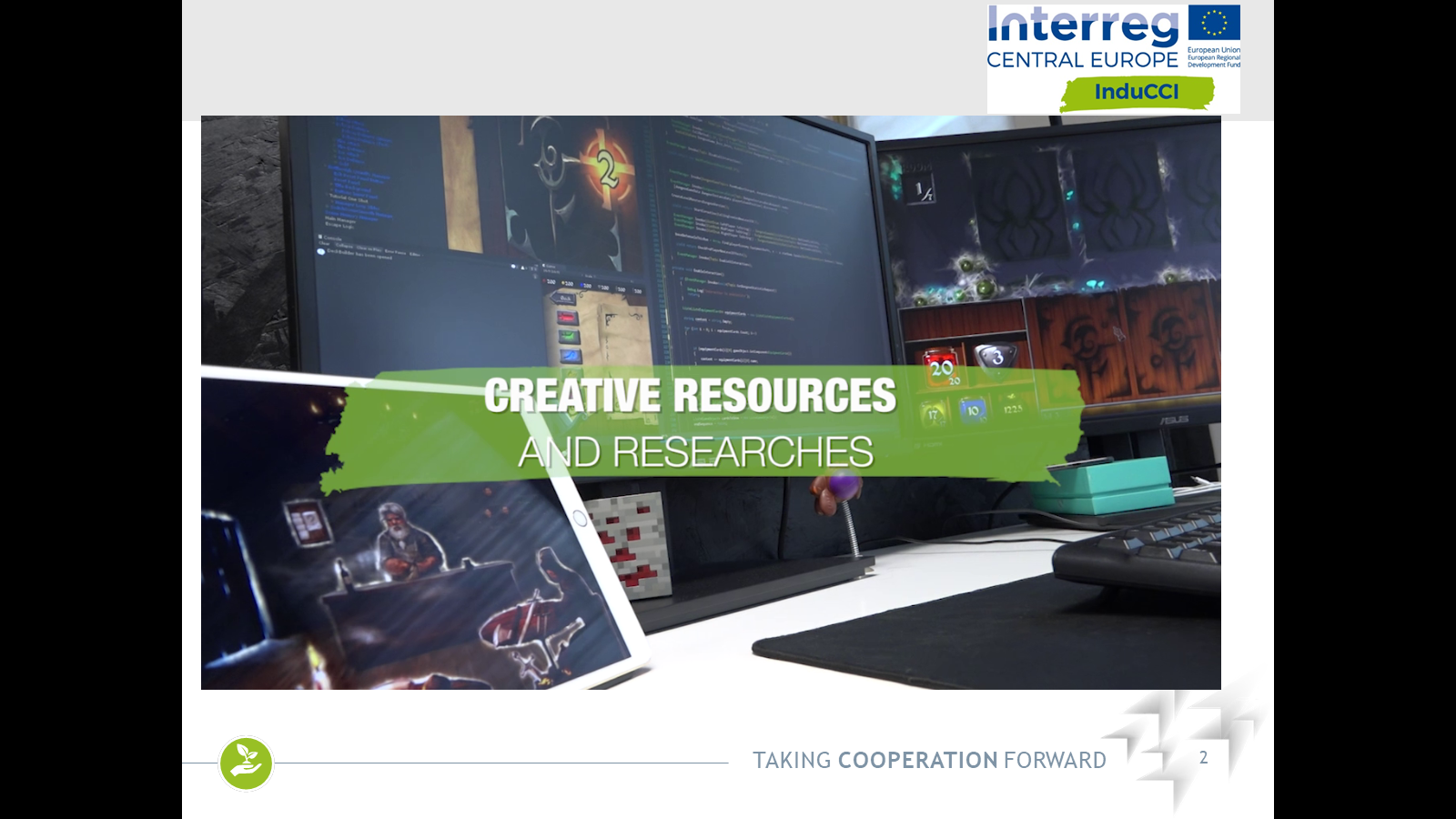